Take care, spyware is slipping into your phones through Operation Poisoned News
Ecular Xu (Trend Micro)
Elliot Cao (Trend Micro)
Lilang Wu (Trend Micro)
Nelson William Gamazo Sanchez (Trend Micro)
Agenda
“Little comments about this work”
Presentation scope.
Operation Poisoned News Campaign Highlights
Monitored Apps
Attack Chain for iOS Devices
Deployment tactics
iOS Exploitation
Safari bug
Delivered Payload 
Modules Download and Initialization: lightSpy
Modules Coverage.
Android Version: dmsSpy
Conclusions
A little comment about this work…
At Trend Micro we have a very rich “hunting ecosystem” with multiple teams collaborating between them.
This work was a collaboration across 5 different teams:

APT Team.
Mobile Team.
Scrip Analyzer (SAL) Team.
Advance Research Team.
Zero Day Initiative Team, ZDI Team (me )
At ZDI we have group of tools for CVE attribution and hunting systems monitoring samples. 
	- this particular discovery started with “a trigger” in one of our ZDI hunting systems.
Authors
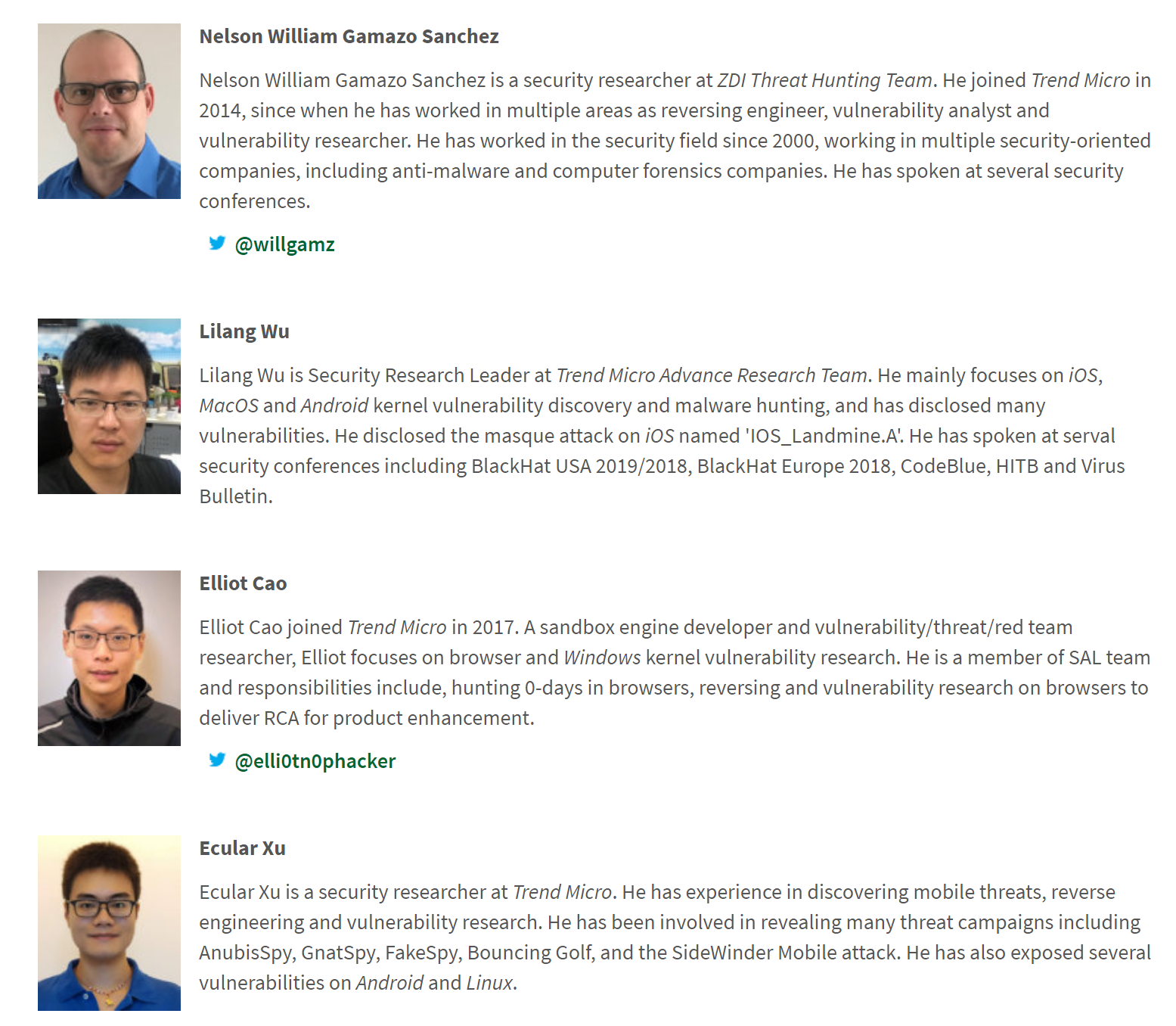 Special thanks to: 
	Joseph C Chen, Trend Micro.
Presentation scope…
What we are not covering:

Attribution: It is not our objective here speculate about the attribution.
We knew this was a very well-organized operation, but we are not going to talk about who is behind it.

What we are covering:

Technical details about the attacks and spywares to get a sense of the tactics and sophistication of the attackers behind it.
Operation Poisoned News Campaign Highlights
Main technical objective of the campaign is to spy and stablish a full control of iOS and Android devices.

Even when the exploitation techniques are very recent the infrastructure and tooling are relatively complex and very well designed indicating that “the attackers” had been active for a long time.

Two malicious backdoors were found, and we named them as: lightSpy for iOS and dmsSpy for Android

Also we found that Hong Kong users were targeted by this campaign.
Monitored Apps
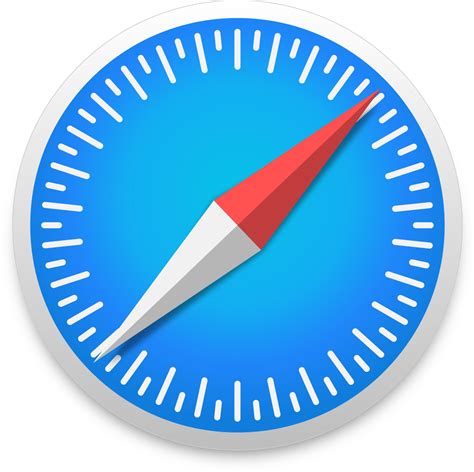 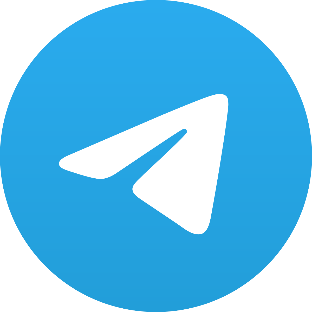 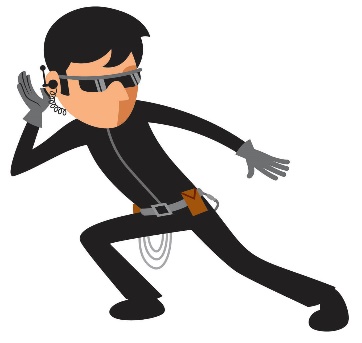 Safari
Telegram
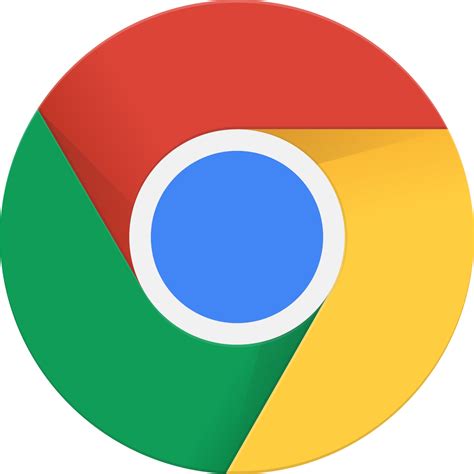 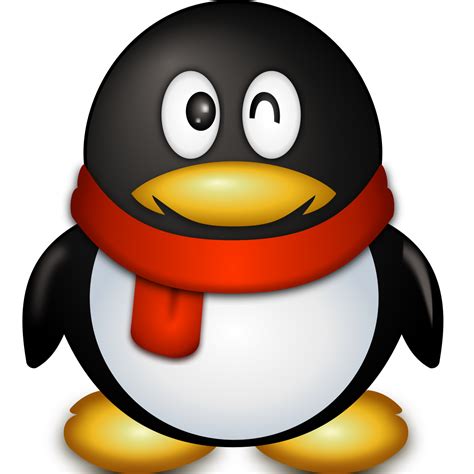 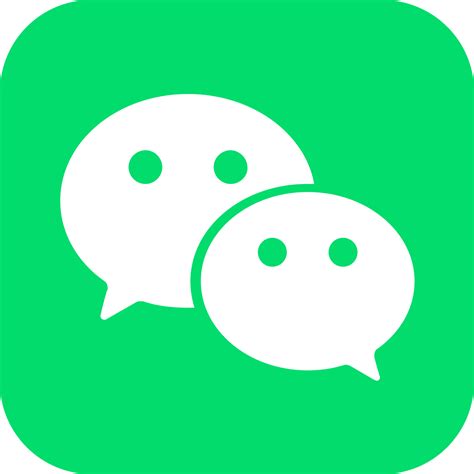 Chrome
QQ
WeChat
Operation Poisoned News Campaign: Attack Chain for iOS Devices
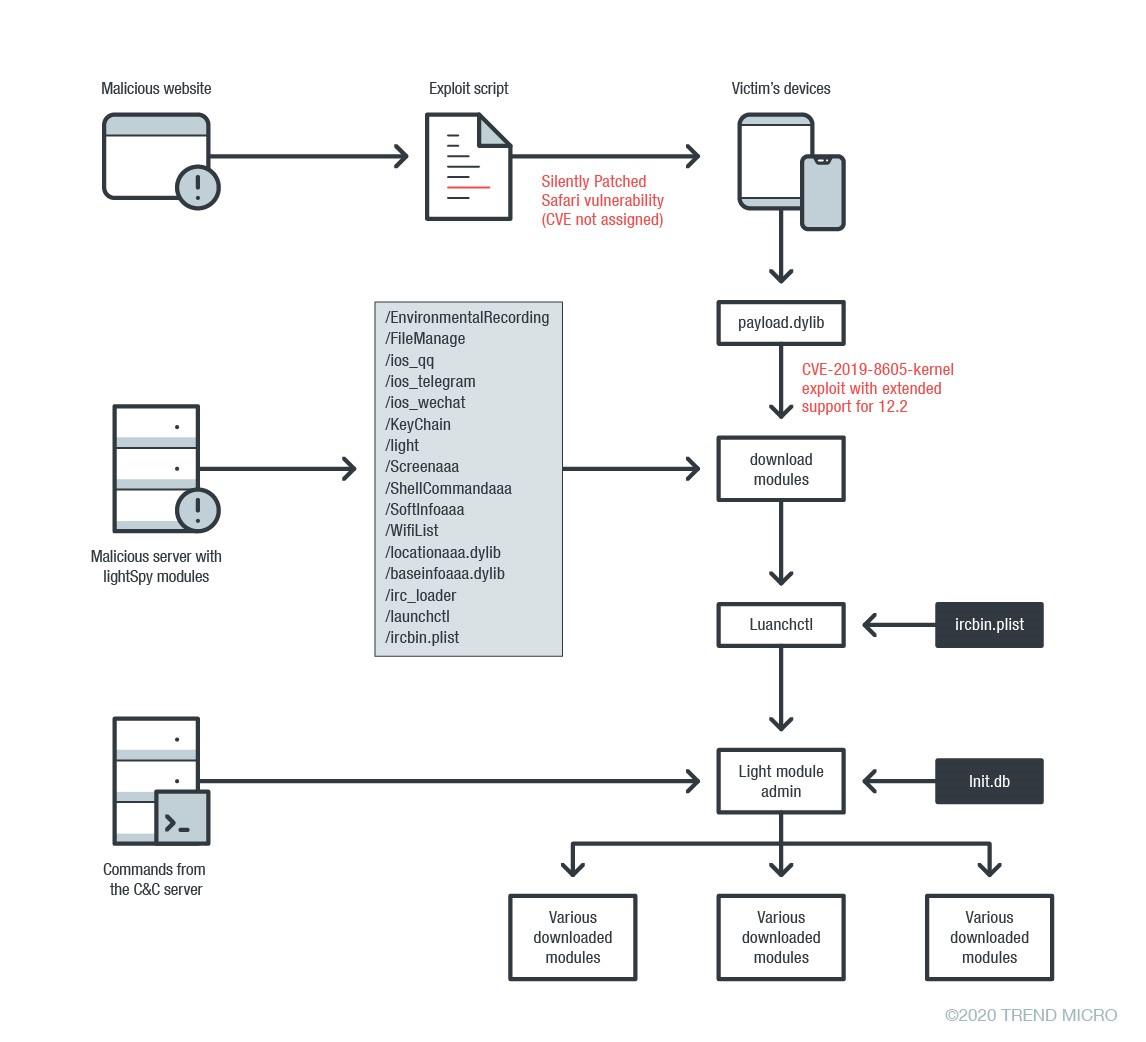 Next sections will touch details about the different stages.
Deployment tactics:Custom pages with hidden malicious and good redirections
The “attackers” were using multiple tactics to lure the user to visit the malicious landing pages. 
We observed the following:
Controlled domains mimicking relation about high profile events.
Exploit landing page
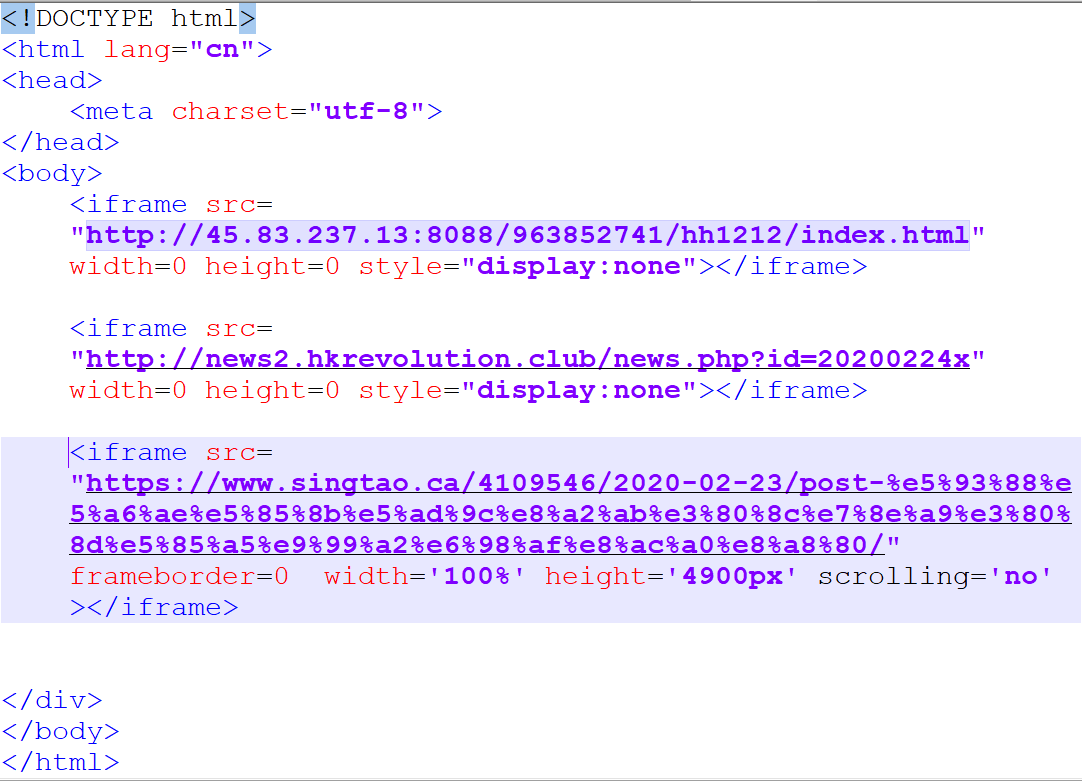 Example: HK Revolution (Hong Kong Revolution)
hxxp://news2.hkrevolution.club/20200224x.html
domain mimicking a twitter account.
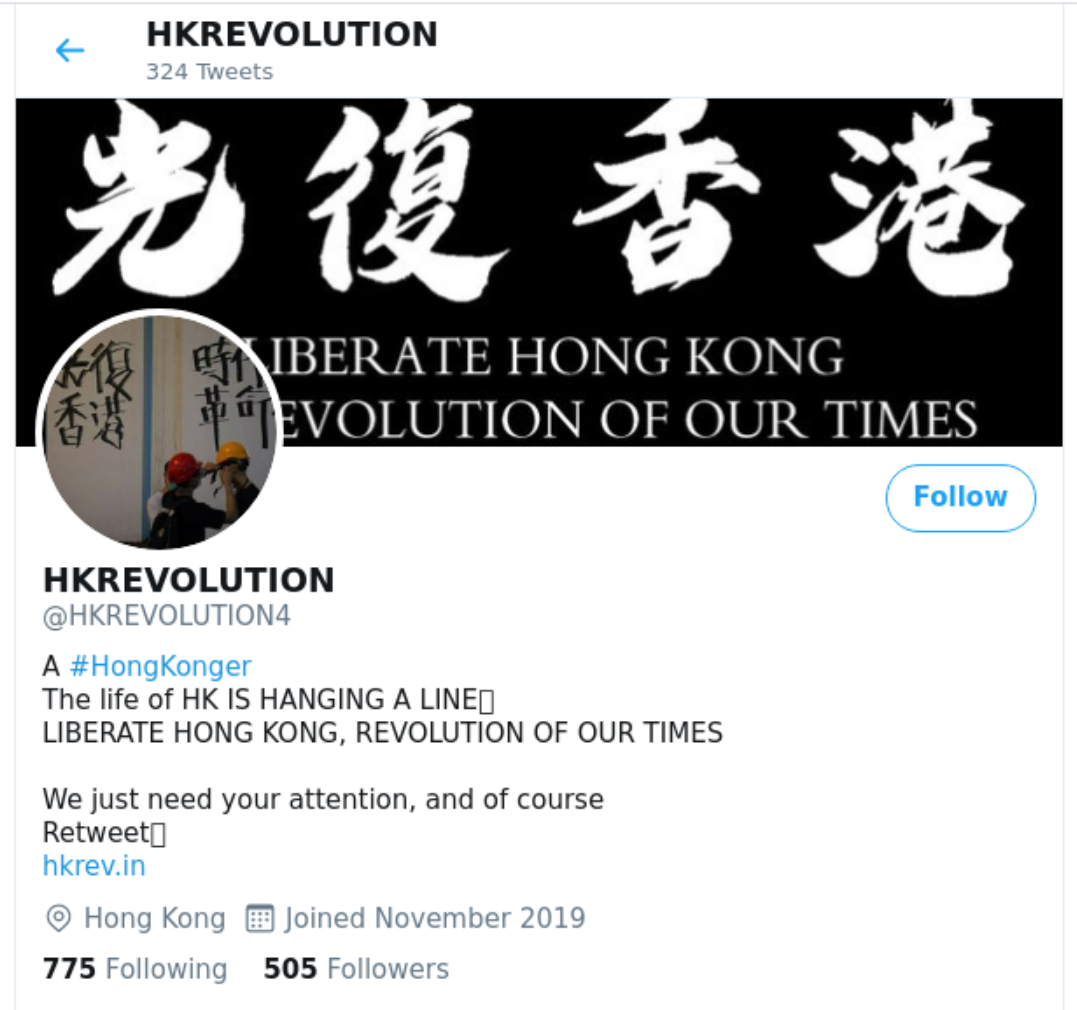 First tweet
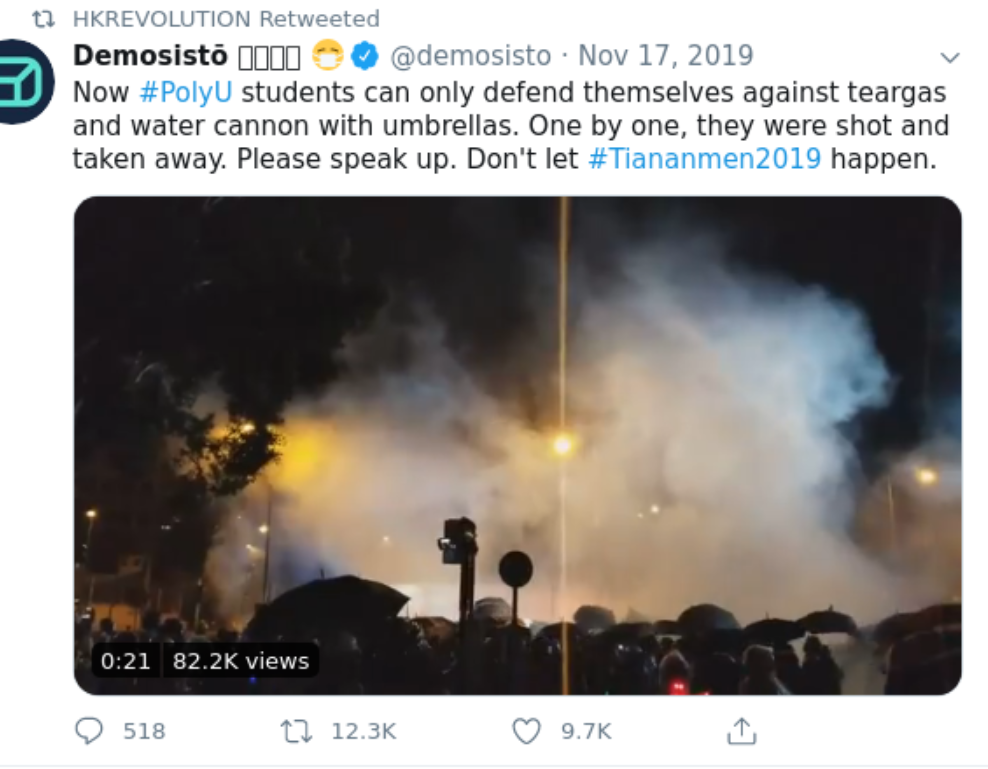 Deployment tactics:  Mirrored pages
http://news.poorgoddaay.com/news.html
Landing page embedded in a mirrored page from:
https://hk.appledaily.com/
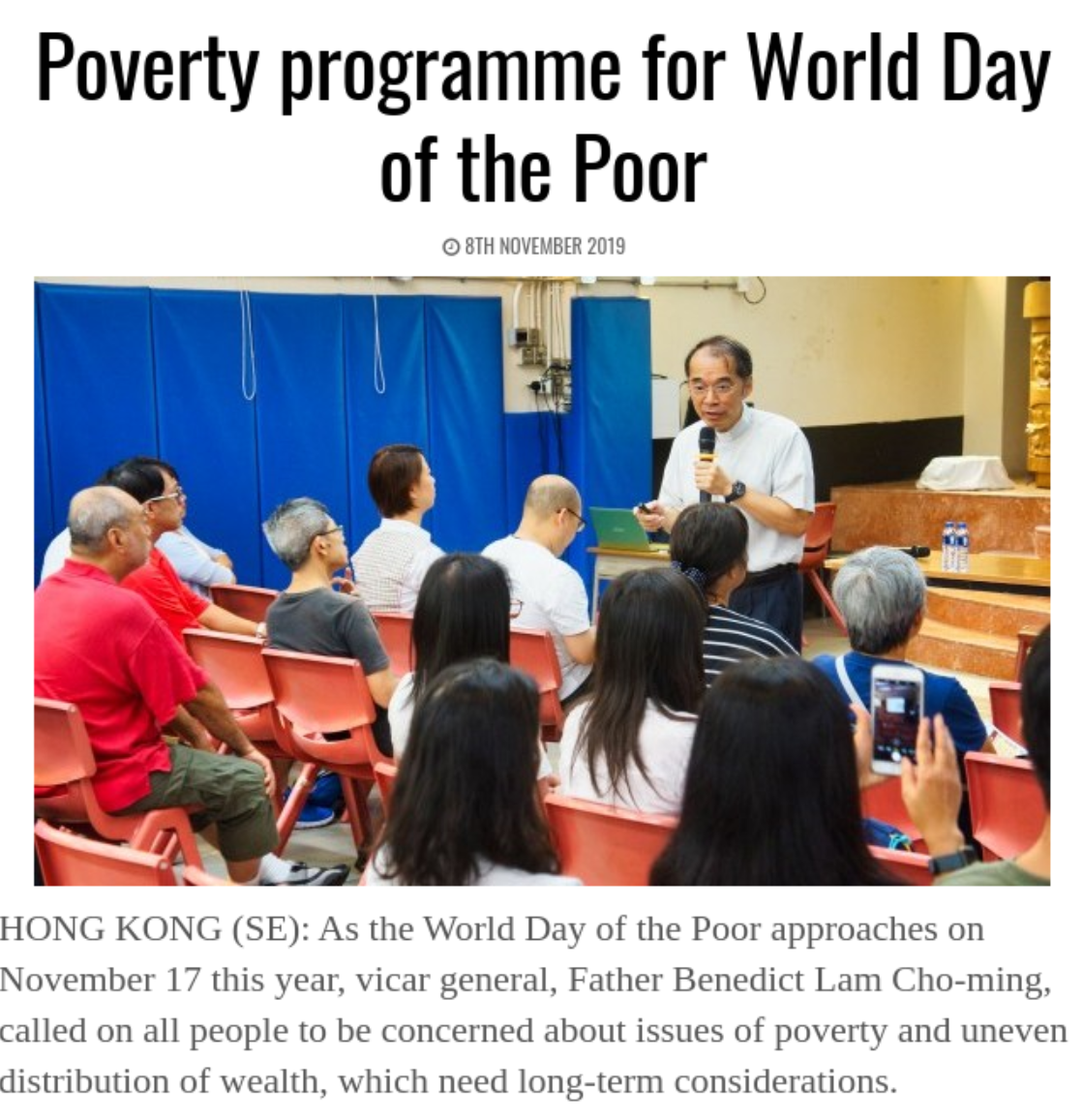 domain mimicking a relation to World Day of the Poor
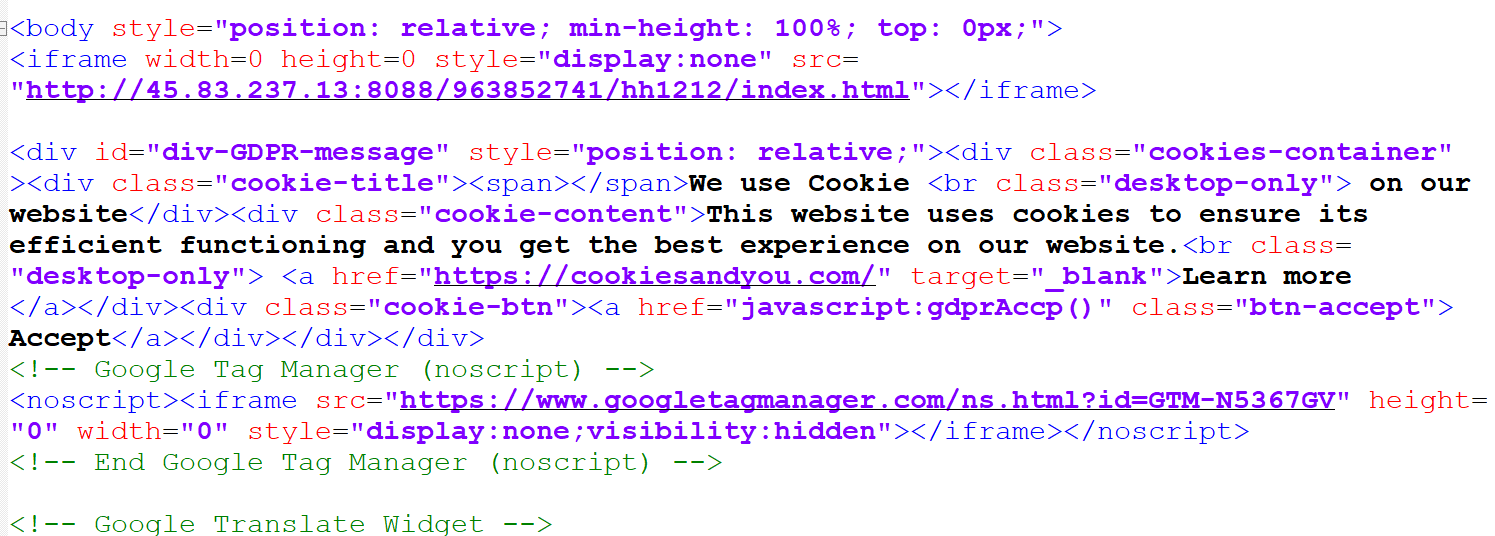 Executing the tactics:
posting link in popular Hong Kong forums.
That is a fun coincidence.
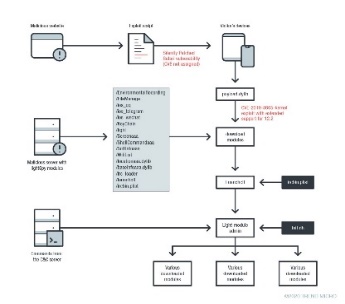 iOS Exploitation: Safari
Everything started with a tweet from a known iOS researcher, Luca Todesco.
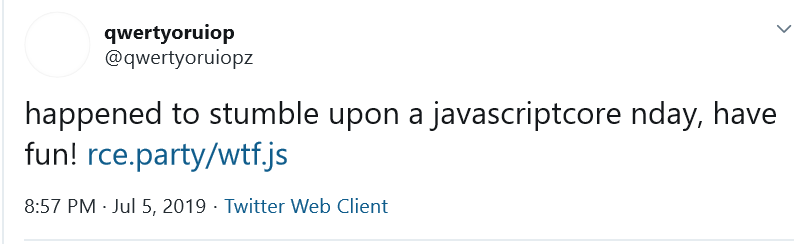 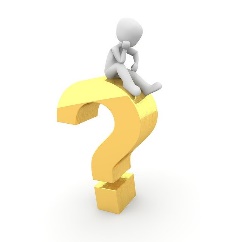 The bug was fixed in a publically tracked case without actual Apple security update available yet

Don’t do this in your product…
nday
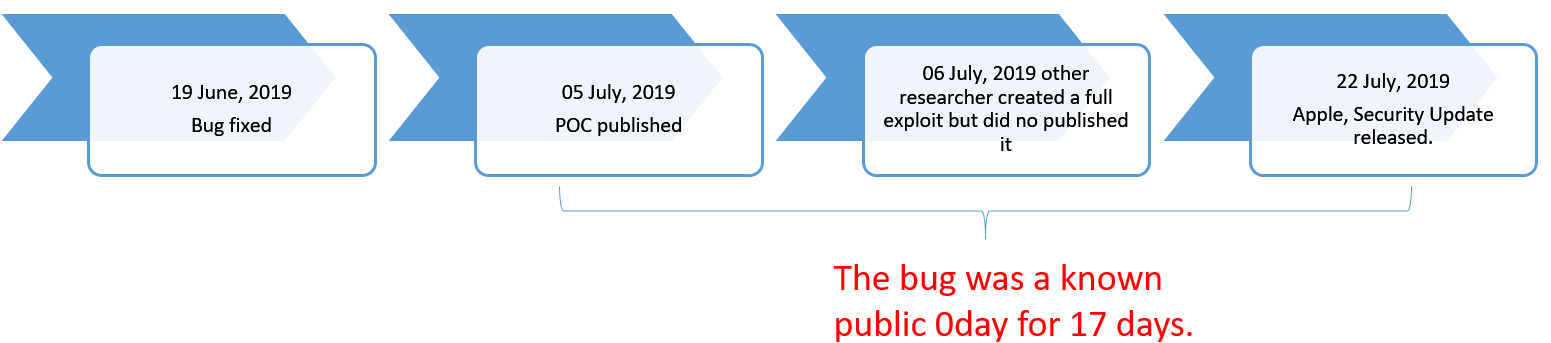 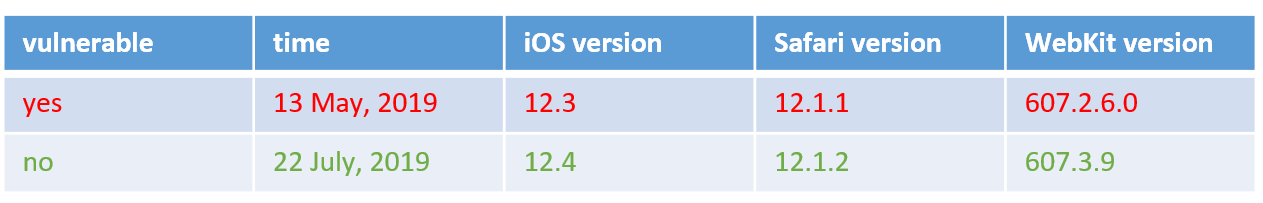 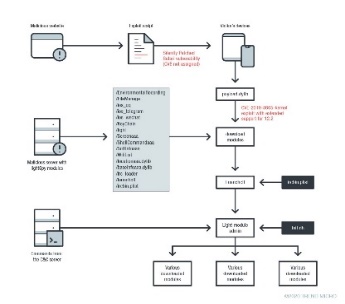 iOS Exploitation
From the exploit:
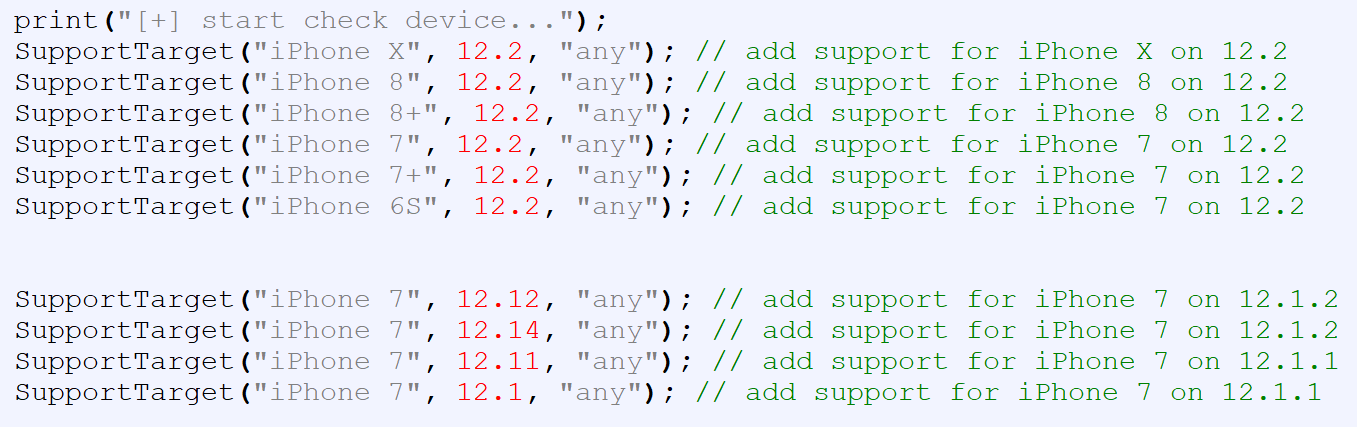 The captured exploit only targeted devices with iOS version from 12.1 to 12.2.
The attacker target was the “unpatched devices” because at the time of the tweeted POC, the iOS 12.3 version was already published which it is vulnerable but not included in the exploit chain.
iOS Exploitation: The bug
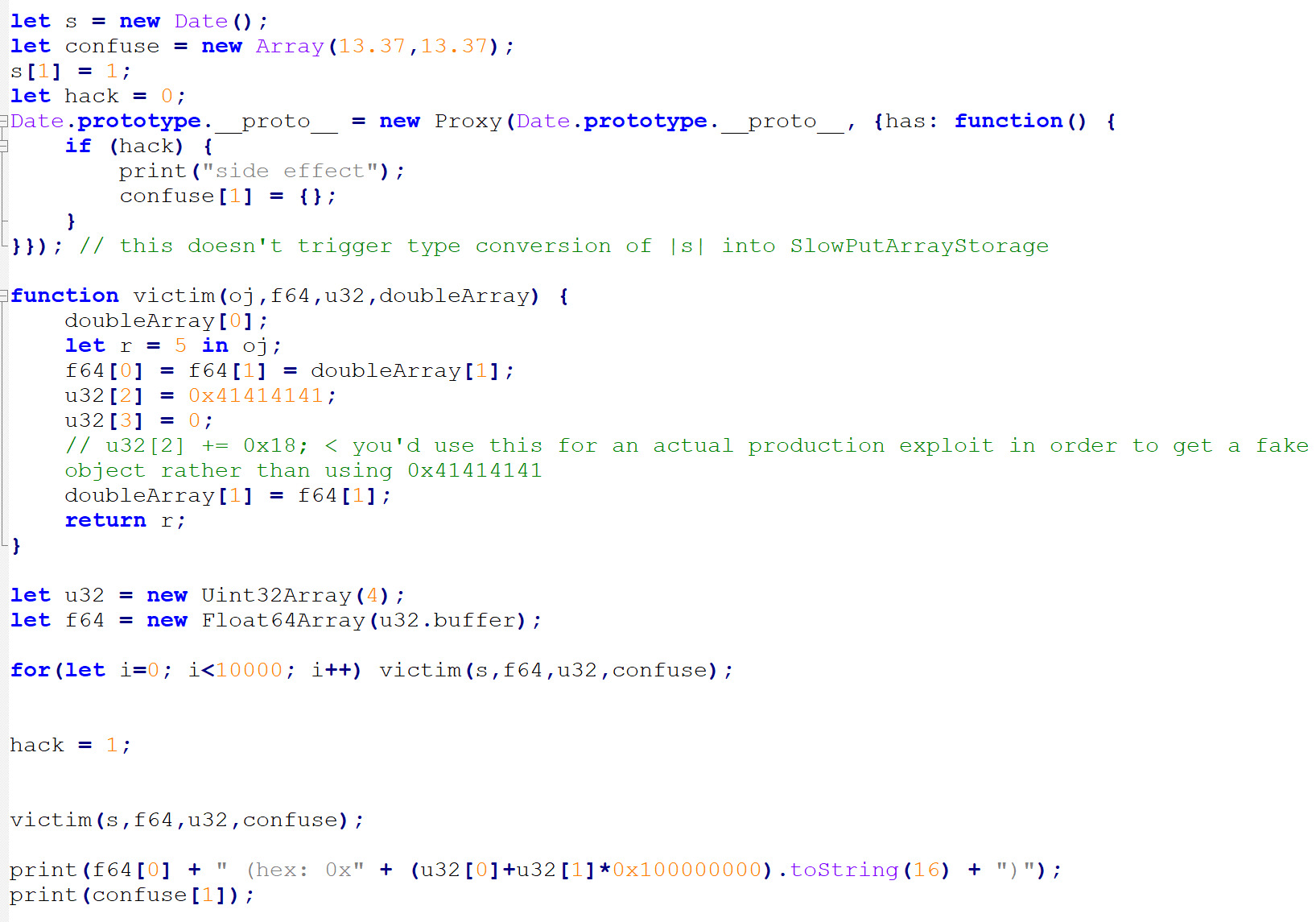 Original bug: A JIT (just-in-time)-type confusion bug in Safari’s JavaScript engine JavaScriptCore.
“hack” is set to 1: condition is executed converting the array “confuse” from “ArrayWithDouble” to “ArrayWithContigous”.
(5)
(2)
In the function victim(), the expression “let r = 5 in oj;” triggers the function has() callback
(1)
The victim() function is going to be “JITed” because the “for” loop
(3)
After victim() is JITed the flag “hack” is set to 1
(4)
Now victim() is called again after JITed
iOS Exploitation: Payload
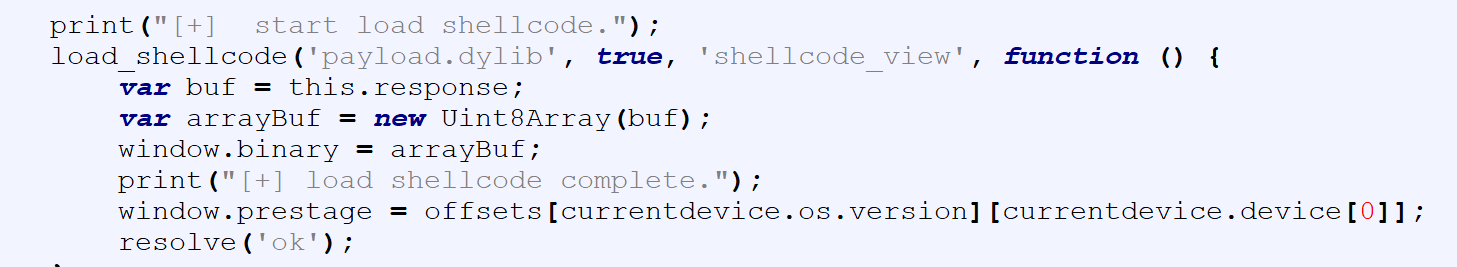 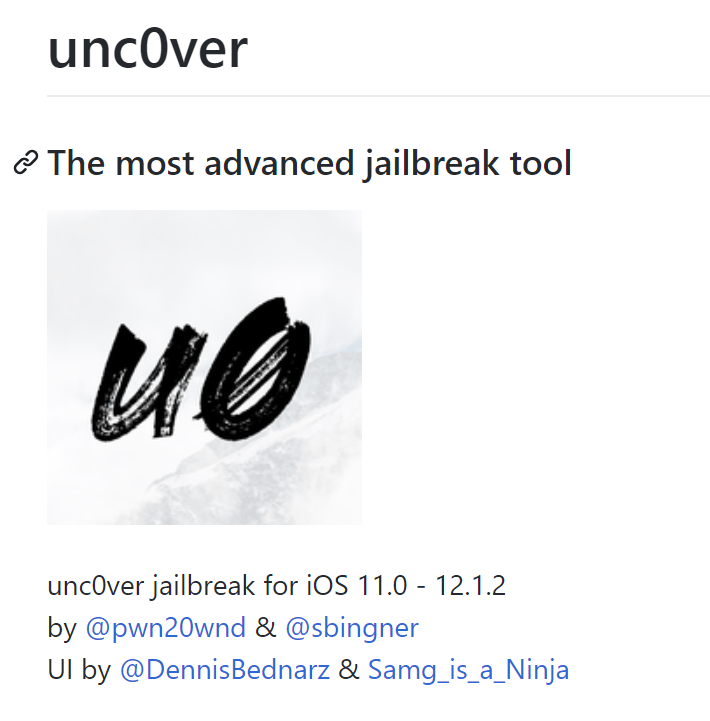 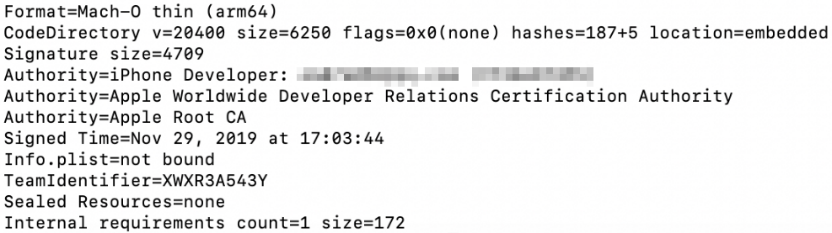 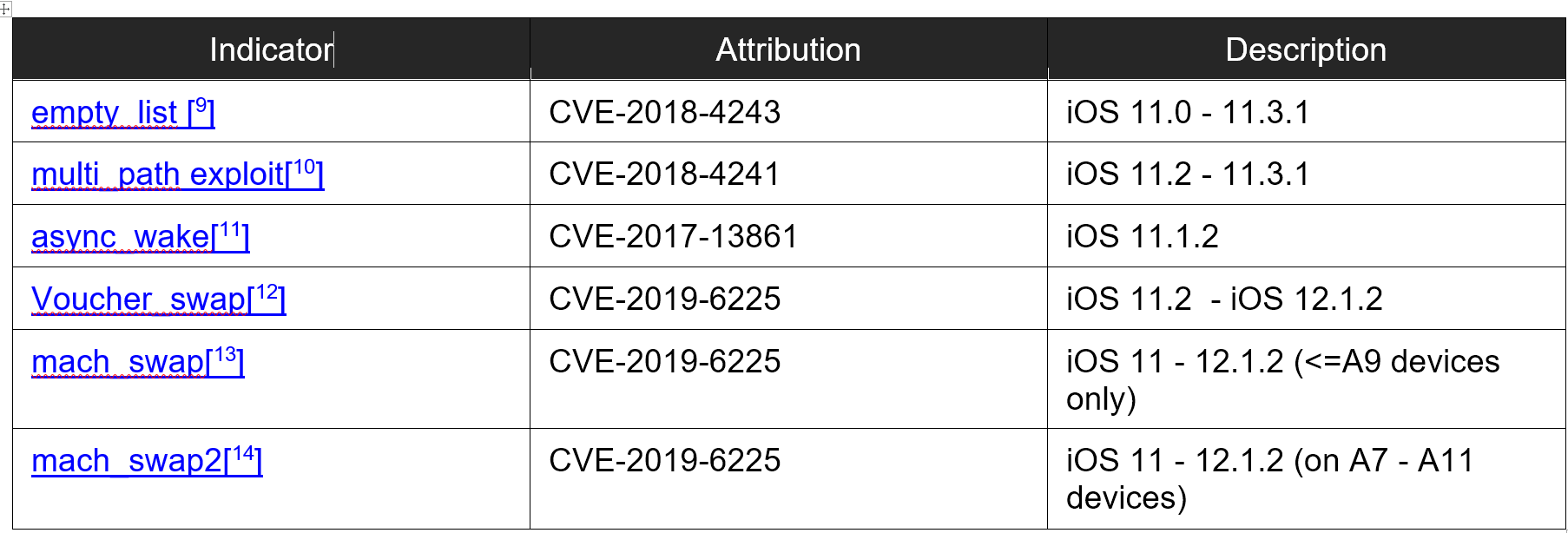 iOS Exploitation: Payload
unc0ver
payload.pylib decompiled
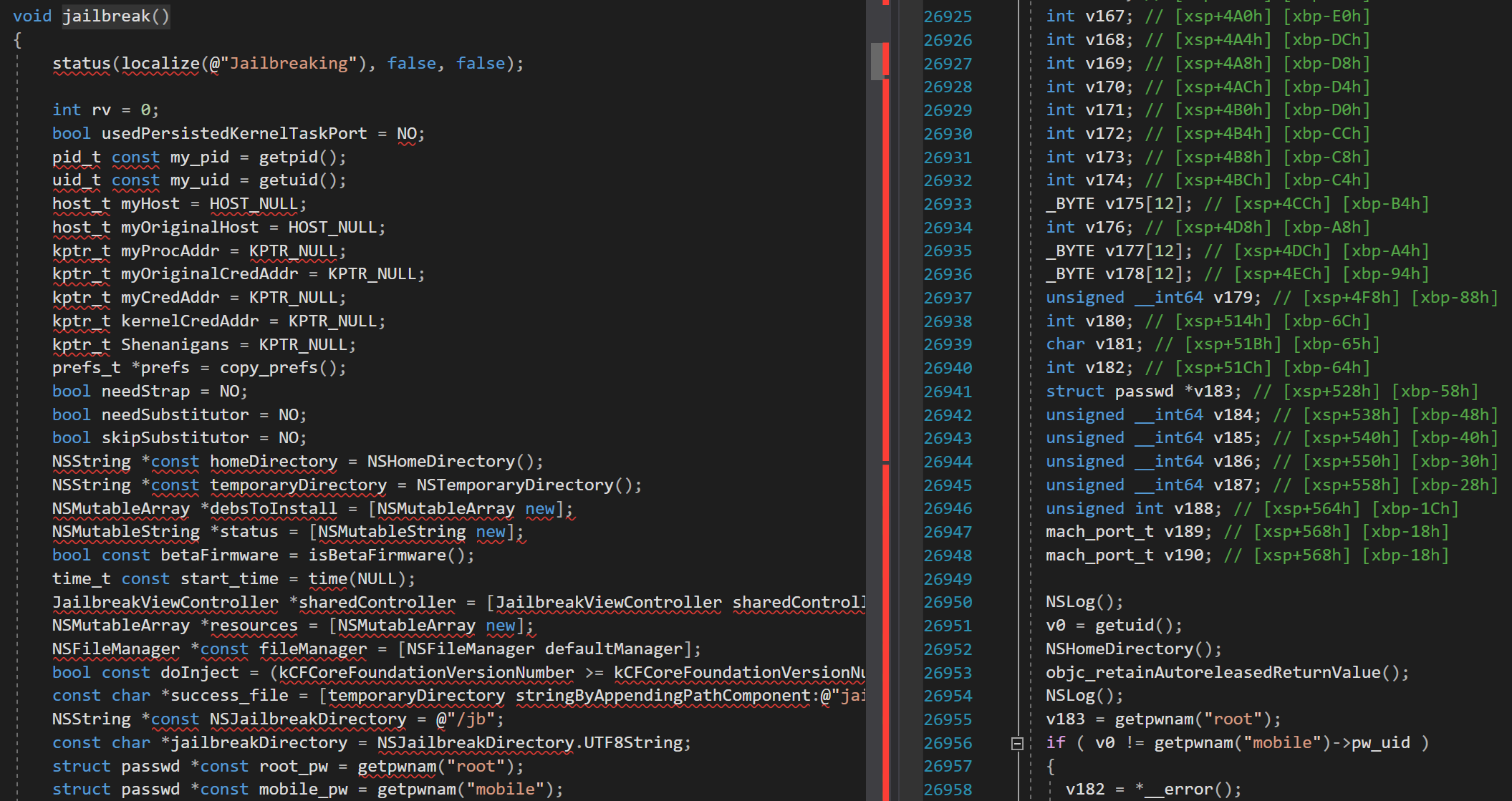 Support up to 12.1.2
Uncover Main jailbreak function
CVE-2019-8605
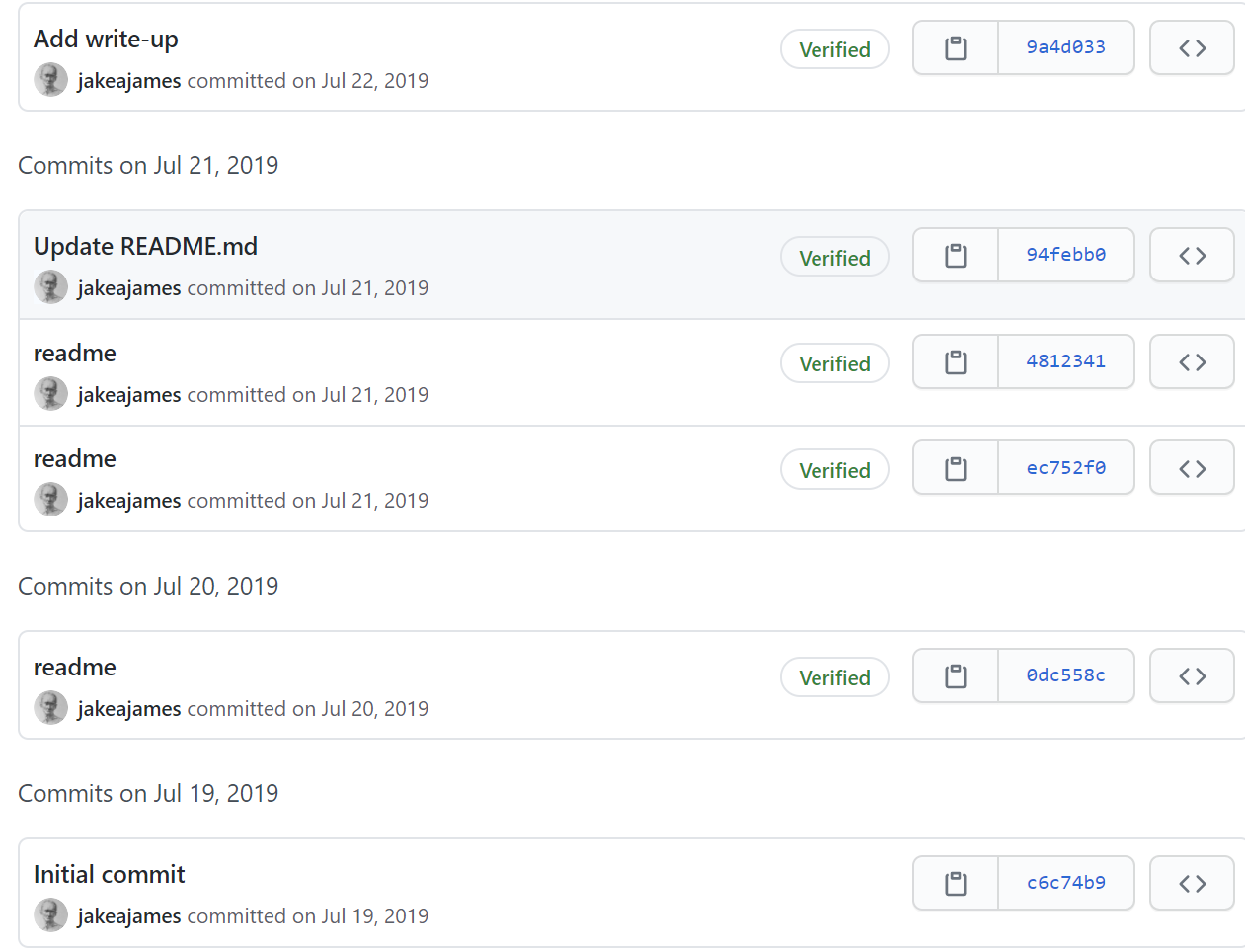 iOS Exploitation: Payload
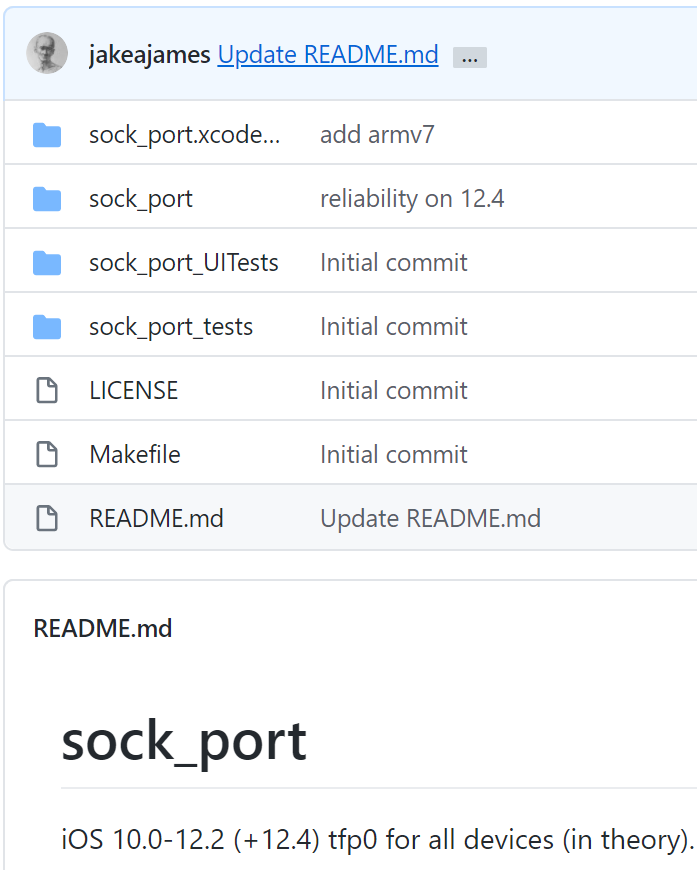 Extended support for 12.2 (in the context of the timeframe)
payload.dylib exploits CVE-2019-8605 to jailbreak
That could be forcing the attackers to fall back to “12.2” during the 17 days of 0day
This bug has his own history as well:
Fixed in 13 May, 1029: with the release of iOS 12.3
“The attackers ran out of Jailbreak”, this release kill the only available public jailbreak for the last version of iOS at the time
Same bug was broken again in 12.4
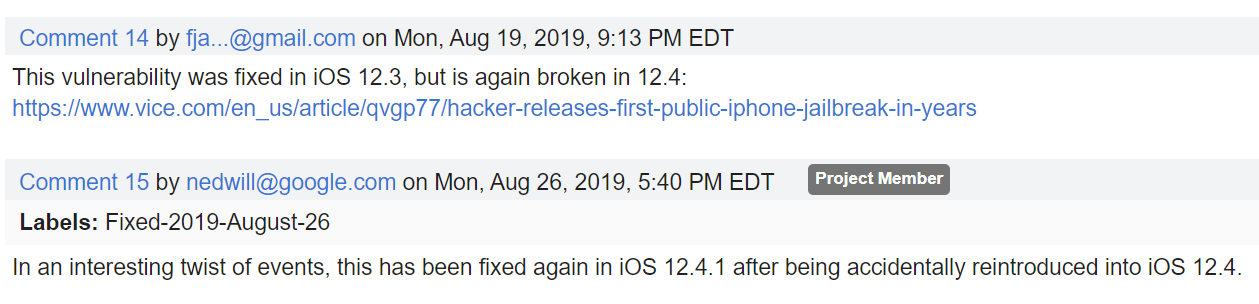 iOS Exploitation: Payload
payload.pylib decompiled
unc0ver
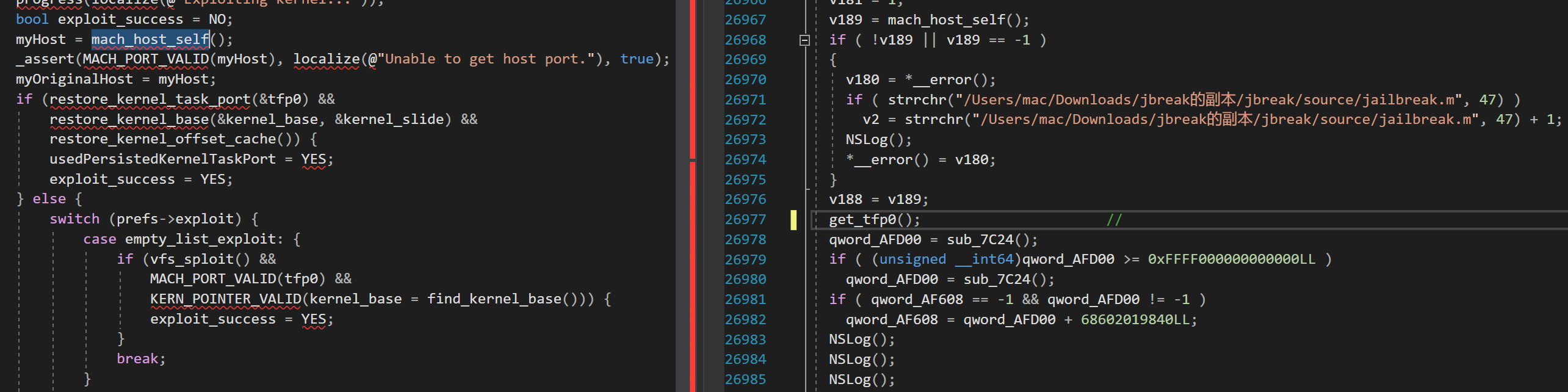 sock_port entry point call almost at the beginning of “unc0ver” jailbreak()
Humm, looks like an addition latter on time ---  after payload.pylib was initially built.
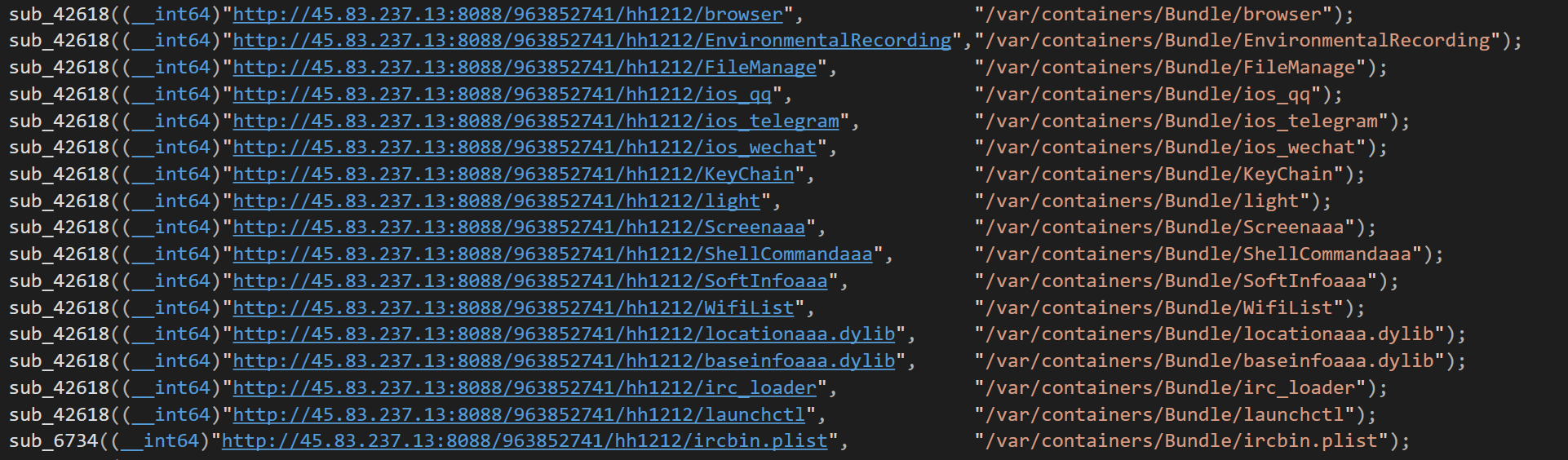 Modules Download
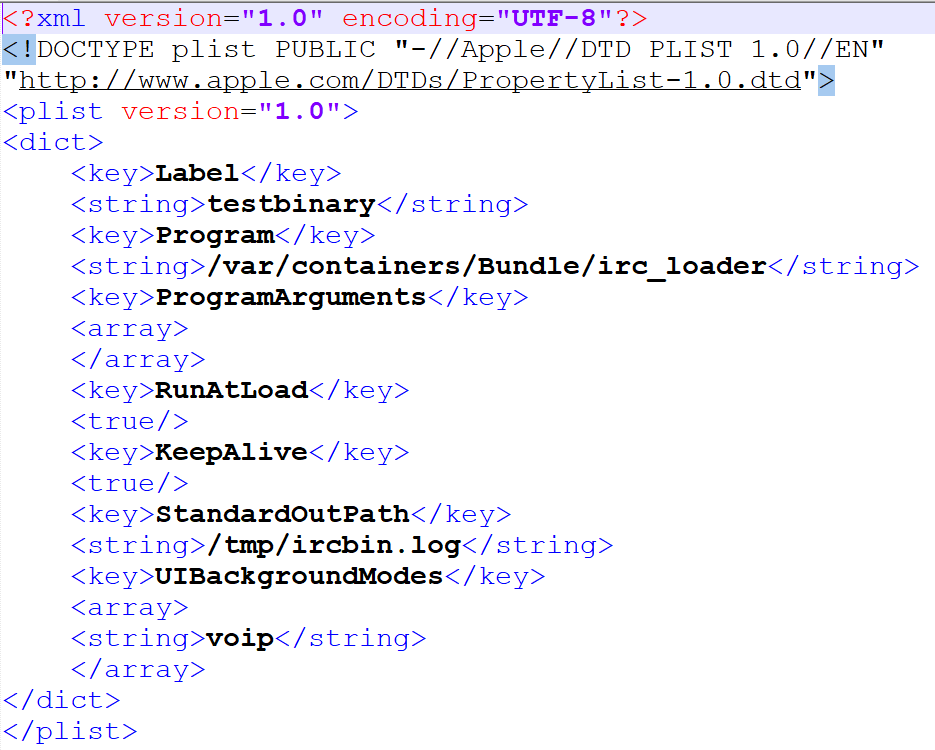 launchctl
Modules Download and Initialization
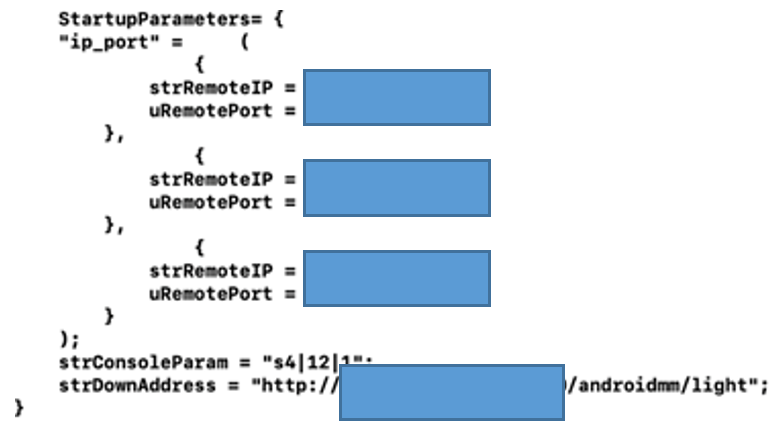 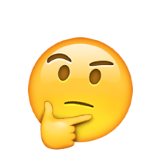 irc_loader
Main Module: we named: lightSpy
light
Light Module
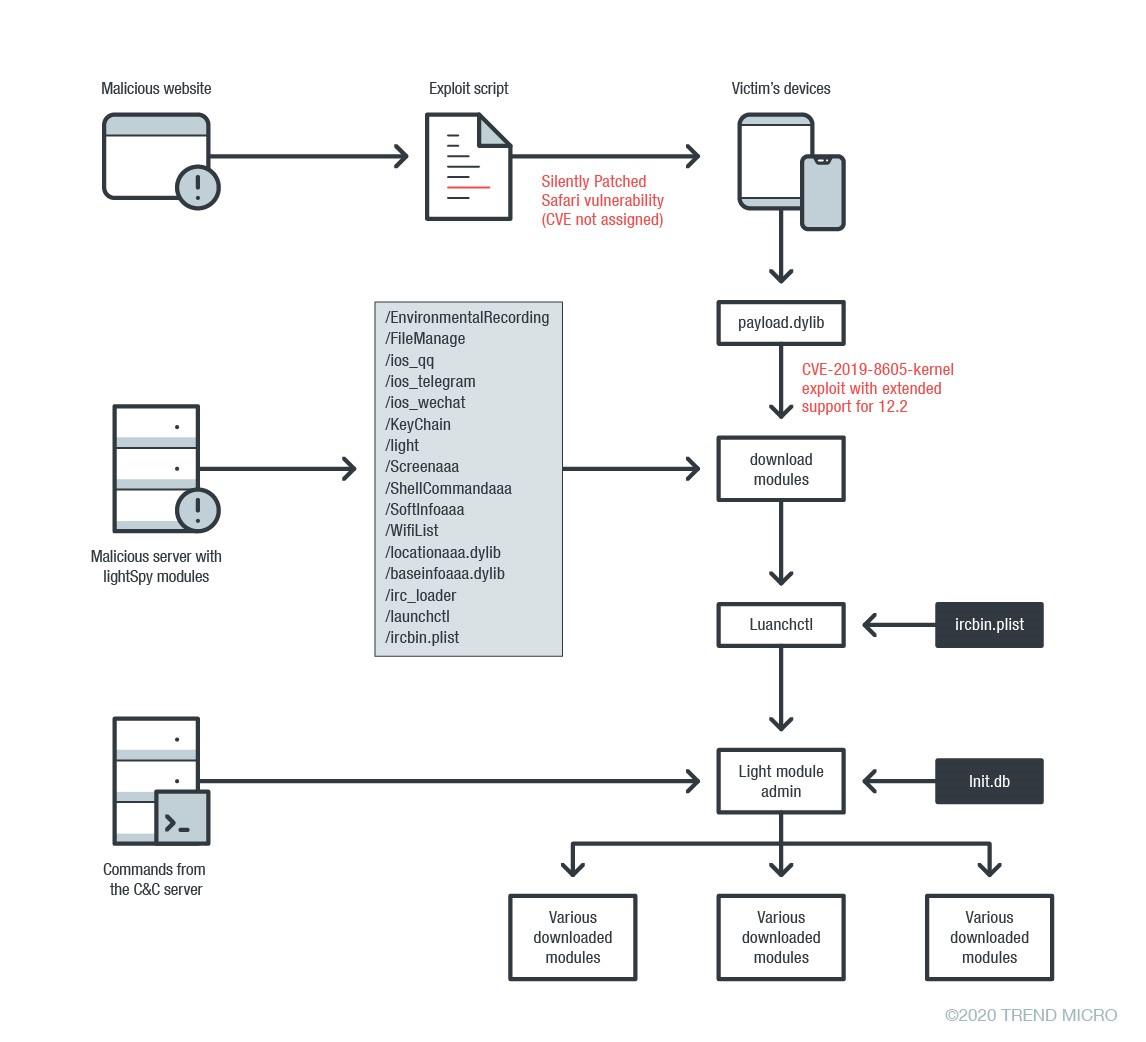 Very well-designed plug-in management architecture:
Update plugins.
Send commands to specifics plugins.
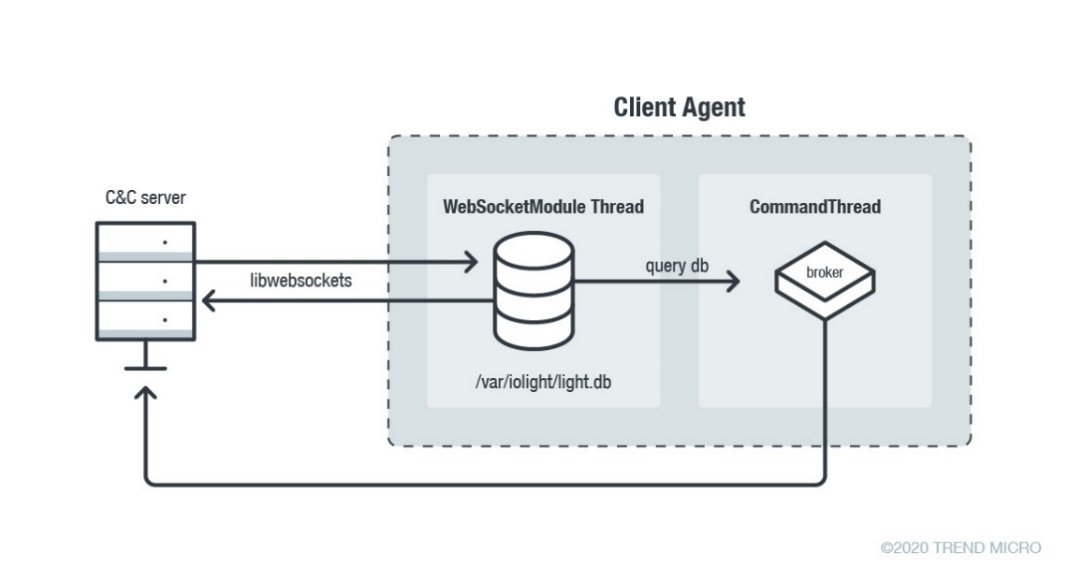 From here will touch some of modules.
Module ShellCommandaaa: Real-time full control of the devices
Small plug-in only for exec shell commands.
Execute shell commands using “popen()”
Commands configurations received in JSON format
All over the code Chinese strings
Exec pipeline.
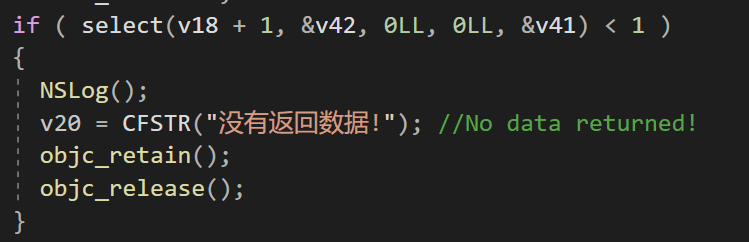 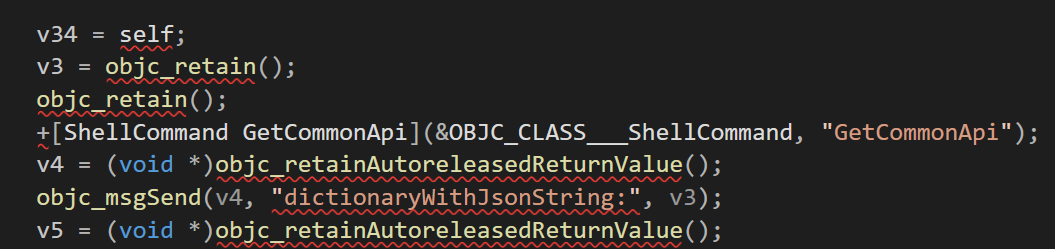 command
working directory
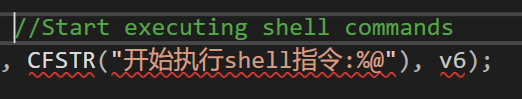 Build command:
cd working_dir; command
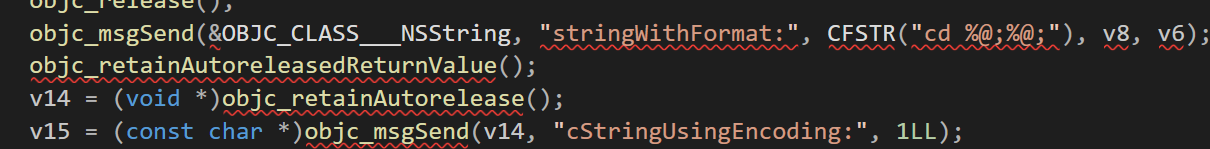 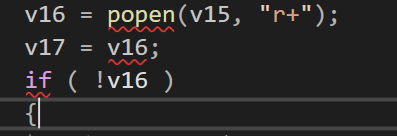 Exec command:
popen(), select(), fgets()
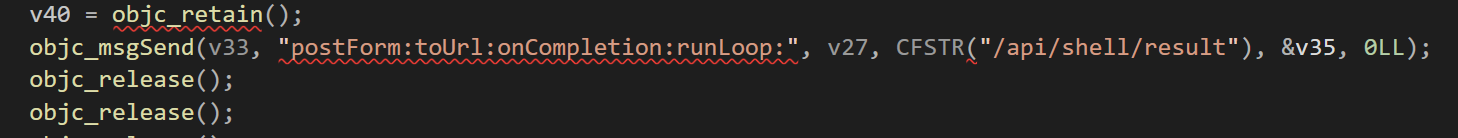 Send response back:
http://../api/shell/result
Module Screenaaa
Entry point of the module
Find devices in the same network
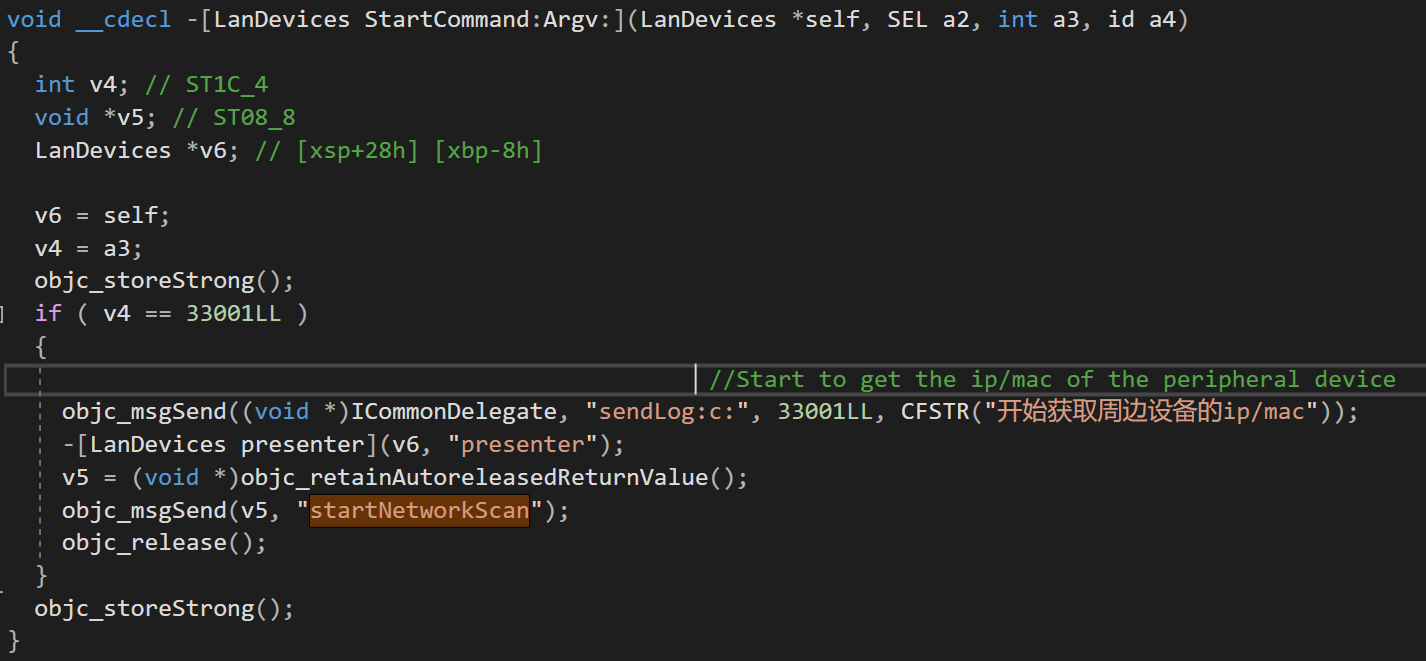 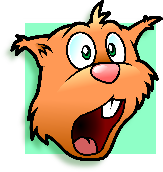 Module Name does not match module functionality?
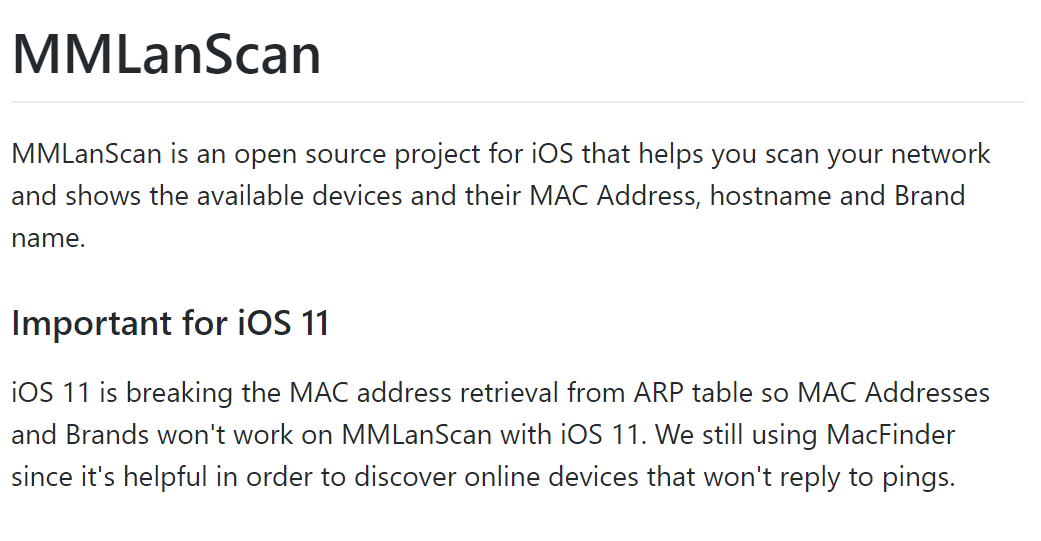 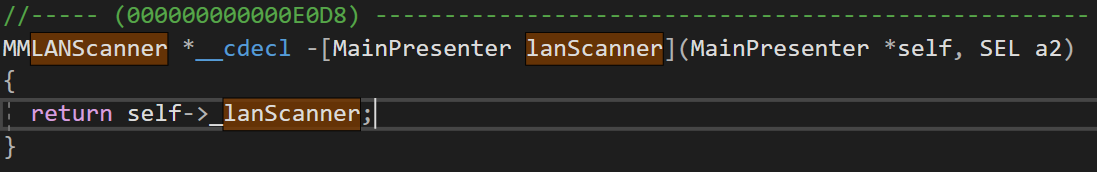 C&C report to “/api/lan_devices/”
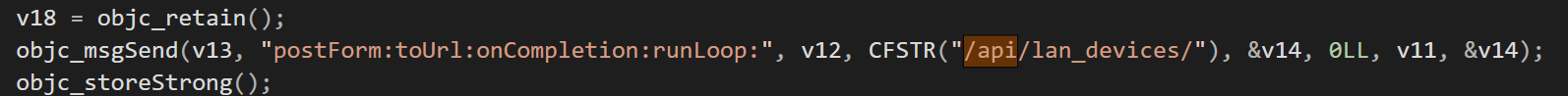 This module is leaking more info about the structure of the project: F_Warehose?
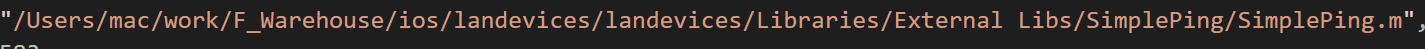 Module FileManage
Allows remote operations in the filesystem
Uploadfile, Copy, Move, Delete and others

Operations targeting multiple applications:
QQ
Wechat
Telegram

C&C:  "/api/phone_file/”
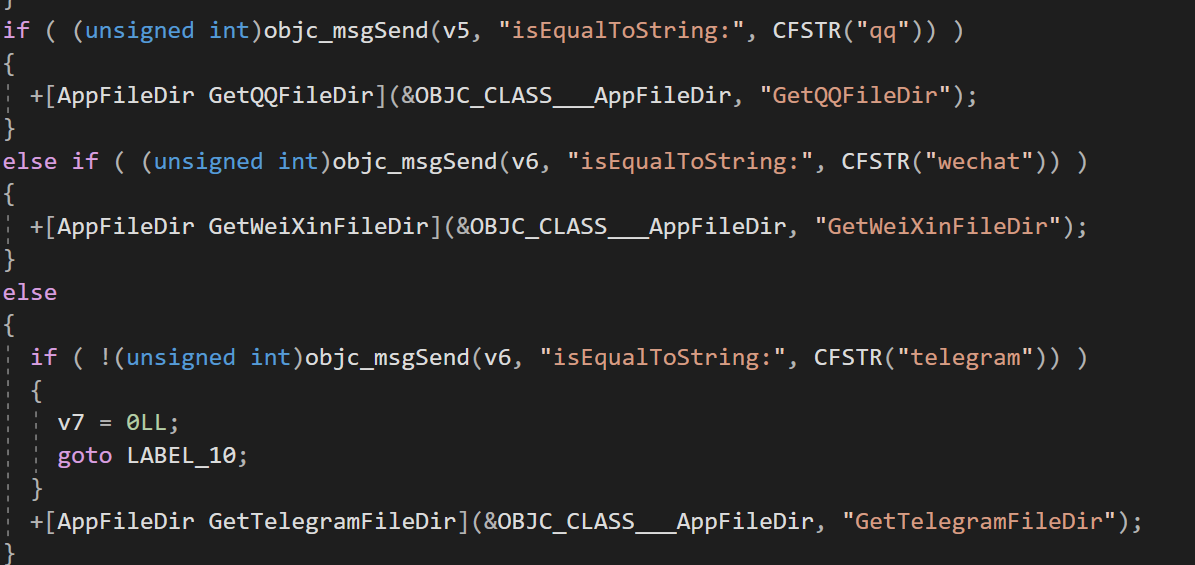 Other Modules
SoftInfoaaa Module

Get list of installed applications.
Get list of running processes

Corresponding C&C: 
/api/app/ 
/api/process/
Even if wifi is disabled the module will enable it for scanning
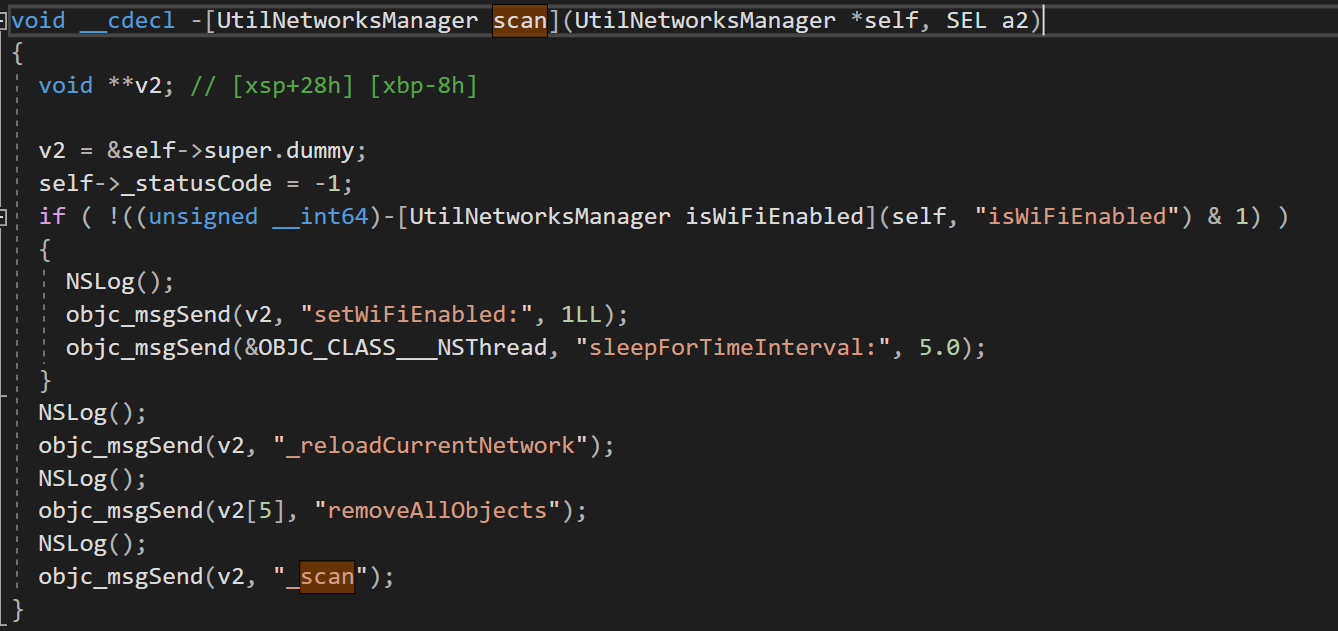 WifiList Module

Get Wifi History (parsing: com.apple.wifi.plist)
Get Wifi scan list

Corresponding C&C: 
/api/wifi_connection/
"/api/wifi_nearby/
Other Modules
Browser Module

Get Safari History.
Get Chrome History
C&C: /api/browser_history/
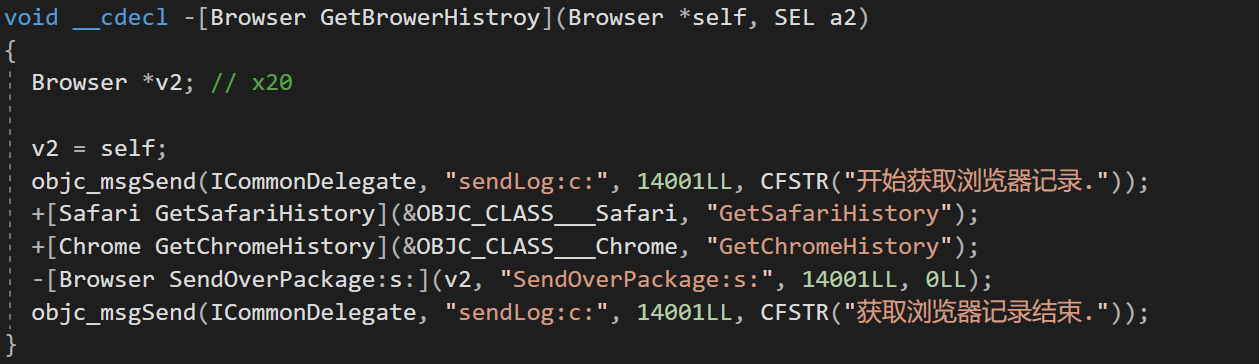 Location Module

Get the target Location.
Special conditions for China.
Telemetry:
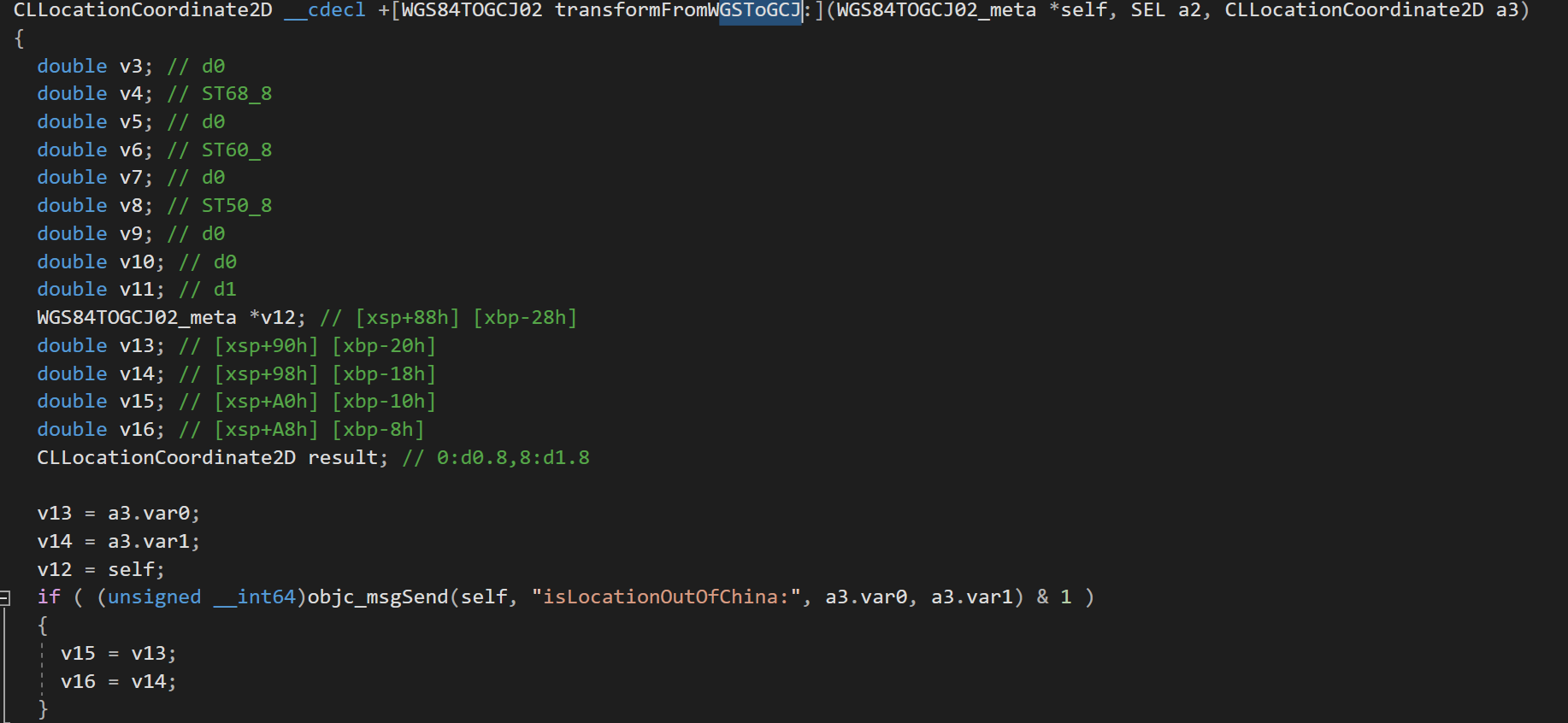 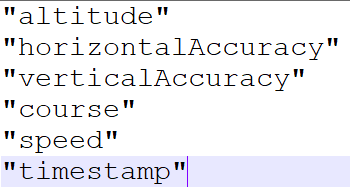 Targeted App Spying Capabilities
The spying capabilities of the campaign includes exfiltrating information for specific applications.

There is a separated module for the following applications:

WeChat
QQ
Telegram

All of them works quite similar:
Locate sensitive data files from the application
Parse or load the files according to the format and extract required fields.
Send back the extracted fields using the C&C channel.

Some of the sensitive information extracted:
Chat messages.
Chat contacts
Chat Head Contacts Images.
Personal Login Information into the Application.
Android Version: dmsSpy
C&C endpoints
Telegram channels
Messages deleted retrieved through the Google cache.
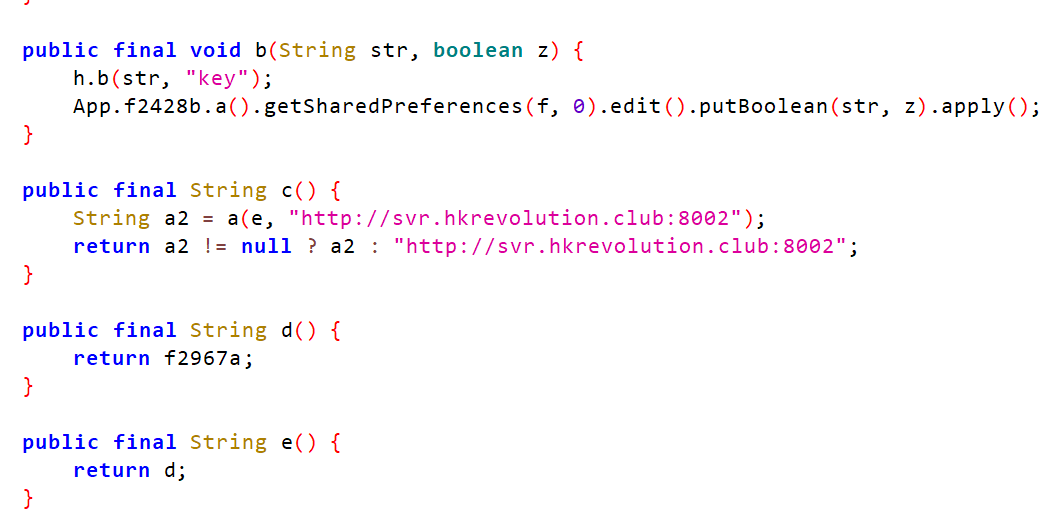 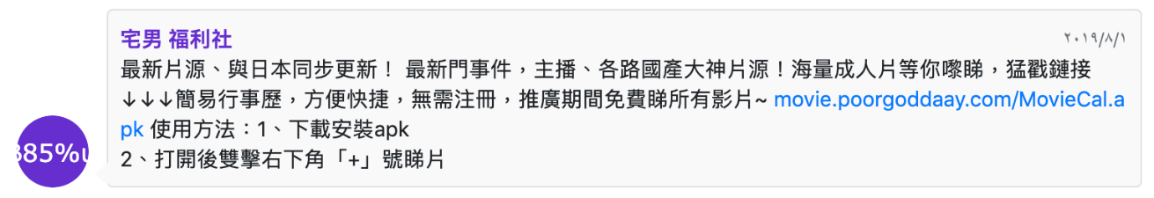 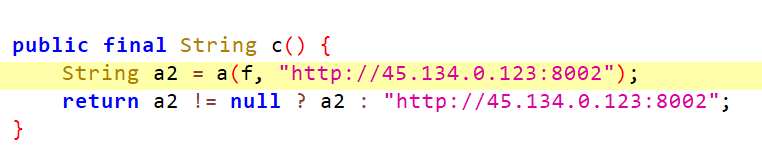 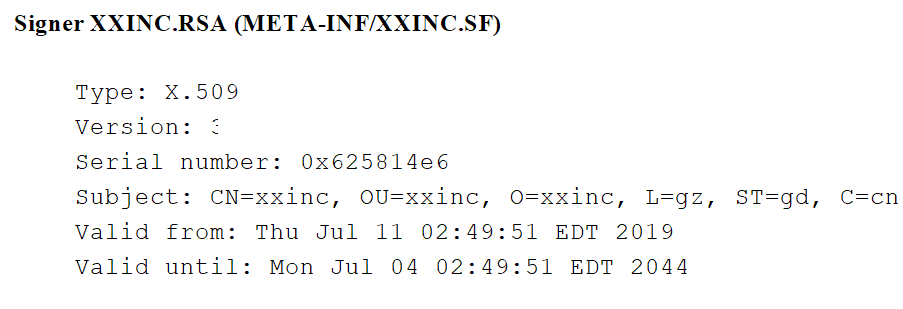 Same domains as ligthSpy… date: 05 November, 2019
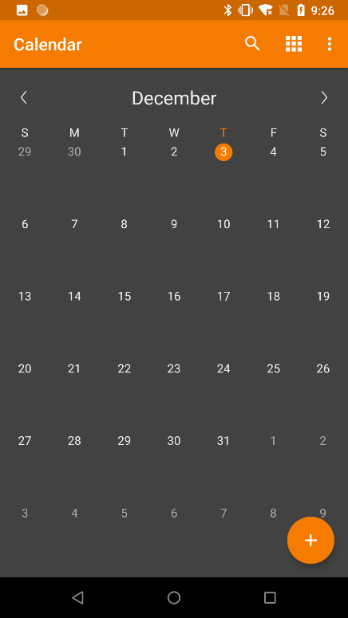 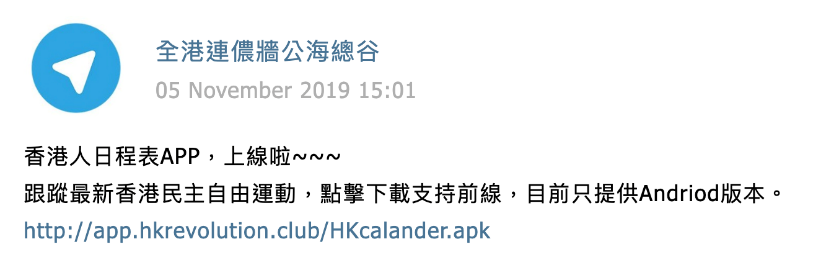 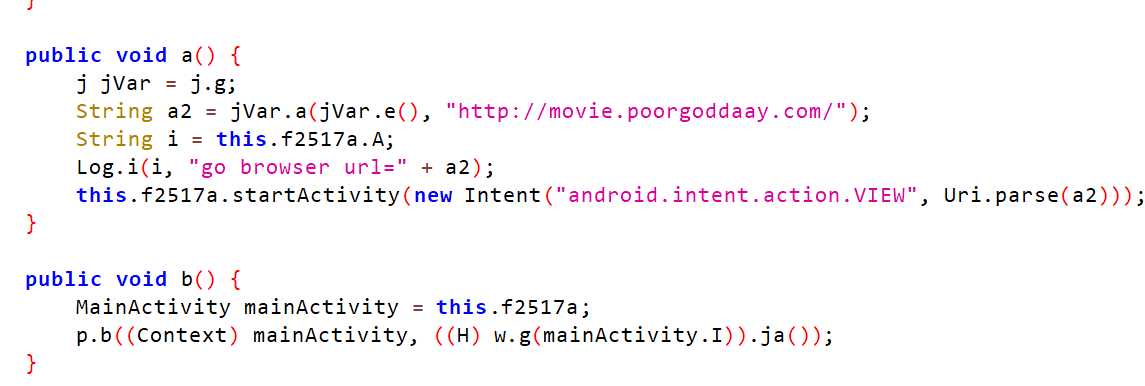 “The Hong Kong Calendar APP is now online.
Follow the latest Hong Kong democratic freedom activity, click to download to support the front line, currently only supports the Android version”
Android Version: dmsSpy
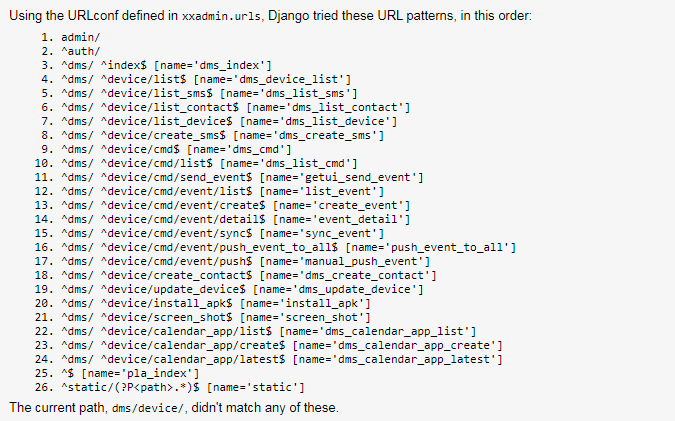 Collects device information such as:
Device ID
Brand
Model
OS version
physical location
SDcard file list
Steals contact s
SMS information stored in the device
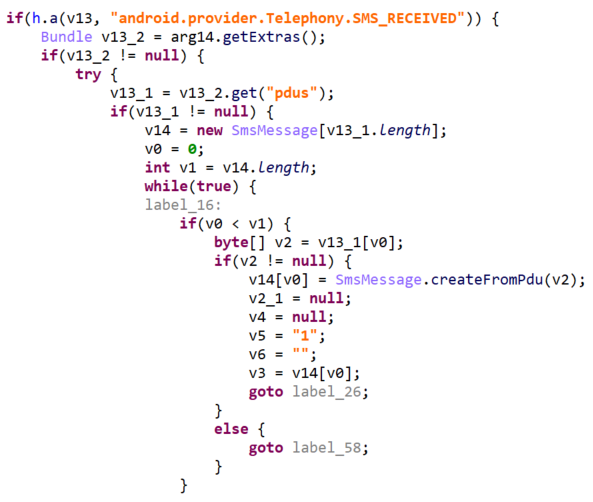 Furthermore, it registers a receiver that monitors new incoming SMS messages and syncs messages with the C&C server in real-time
Conclusions
Even when the presented indications shows the campaign starting around 5 Nov, 2019, It is clear that the attacker behind it were working for a while already.
We did not find any actual 0day attack: Attack was targeting un-patched devices.
lightSpy has a modular design and is was very well organized
By the leaked project structures and seems like multiple developers were working on it. 
We did not find any indication of this campaign is|was having financial interest. (Draw your own conclusions ...)
Artifacts References
Interesting paths:

/Users/mac/work/
/Users/mac/work/F_Warehouse/ios
/Users/mac/hs/dev/iosmm/
C&C API paths

/api/browser_history
/api/phone_file/
/api/keychain/
/api/phone/
/api/phone_shard_file
/api/log/
/api/location/
/api/shell/result
/api/app/
/api/wifi_connection/
/api/wifi_nearby/
Additional data…
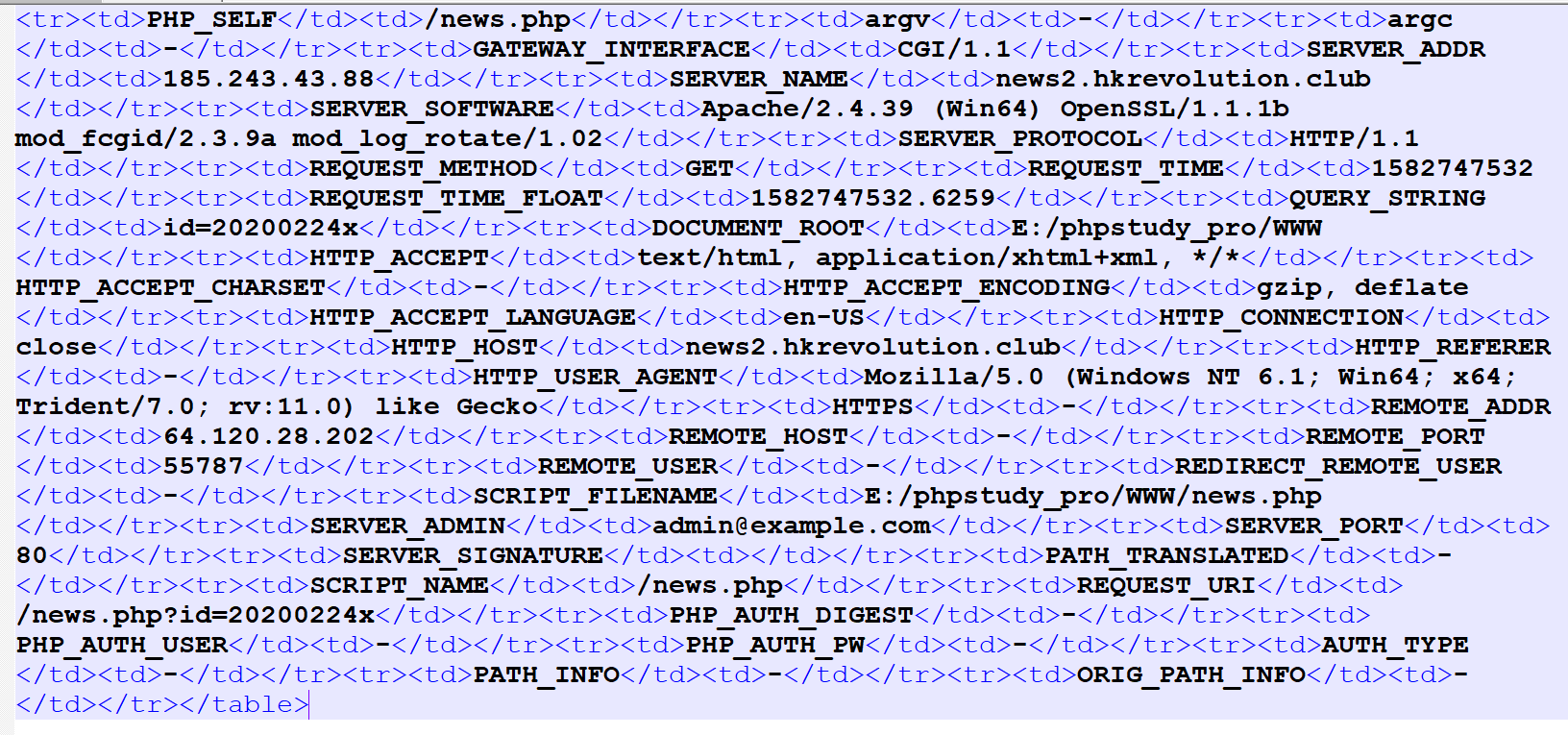